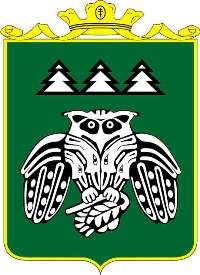 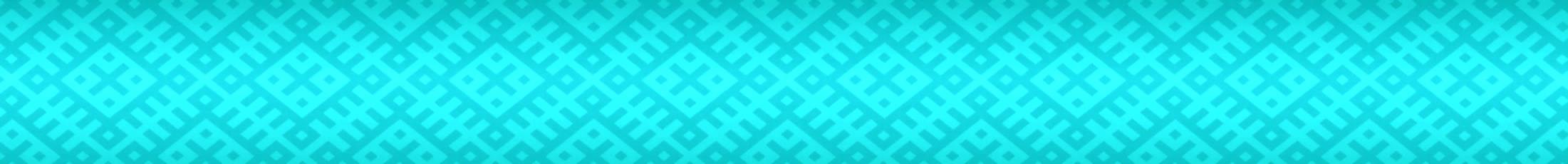 МУНИЦИПАЛЬНОЕ ОБРАЗОВАНИЕ МУНИЦИПАЛЬНОГО РАЙОНА «СЫКТЫВДИНСКИЙ»
Отчет для граждан по 
исполнению бюджета за 2014 год
1
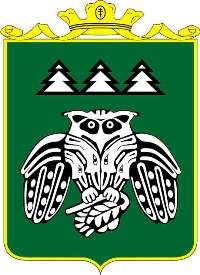 Структура налоговых и неналоговых доходов бюджета в 2014 году
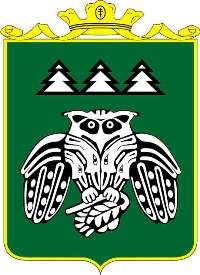 Динамика поступлений налога на доходы физических лиц в бюджет МО МР «Сыктывдинский» в 2012-2014 годах, тыс. руб.
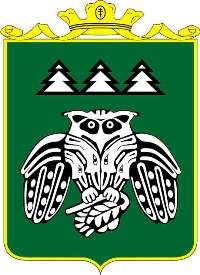 Фактическое поступление налоговых и неналоговых доходов в бюджет МО МР «Сыктывдинский» в 2012-2014 годах, тыс. руб.
структура расходов бюджета МО МР «СЫКТЫВДИНСКИЙ» в 2014 году
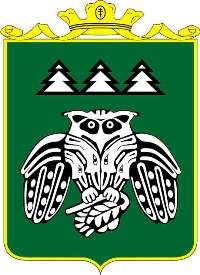 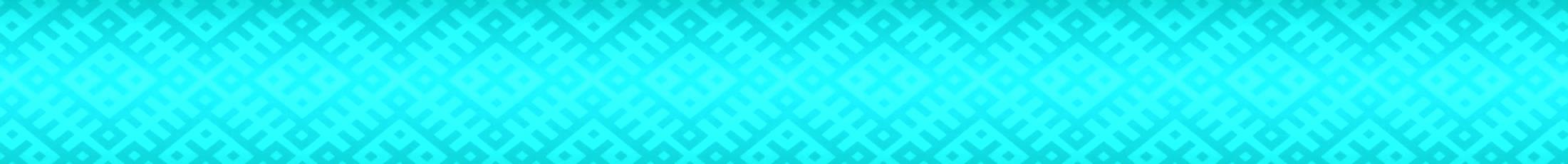 1 093 781,6 тыс.руб.
5
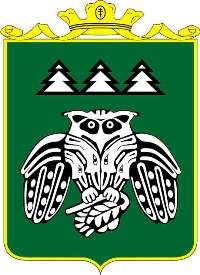 Расходы бюджета мо мр«Сыктывдинский» по разделу «Национальная экономика»
Расходы, осуществляемые за счет средств дорожного фонда (акцизы)
8 753,6 тыс.руб.
Расходы, осуществляемые за счет средств местного бюджета
16 091,8 тыс.руб.
23 776,1 тыс.руб.
Расходы, осуществляемые  за счет средств вышестоящих органов
6
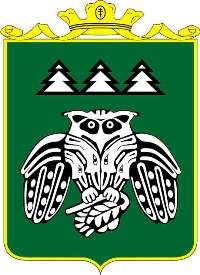 Муниципальный дорожный фонд                        мо мр «Сыктывдинский»
7
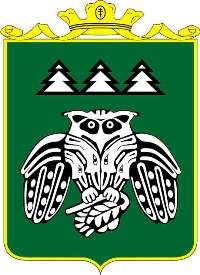 Расходы бюджета мо мр«Сыктывдинский» по разделу «жилищно-коммунальное хозяйство»
8
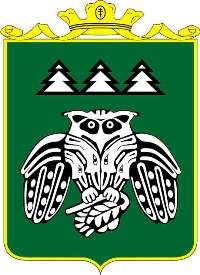 Основные мероприятия по    жилищному хозяйству
9
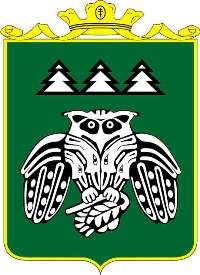 Основные мероприятия по коммунальному хозяйству
10
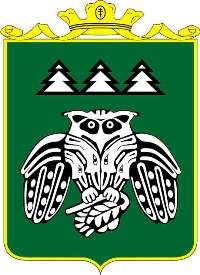 Расходы бюджета мо мр«Сыктывдинский» по отрасли образование
Всего расходов
725 593,2 тыс.рублей
11
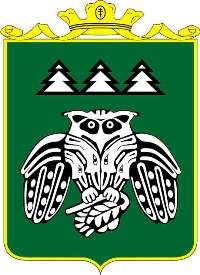 Расходы бюджета мо мр«Сыктывдинский» по отрасли культура
Содержание учреждений культуры
12
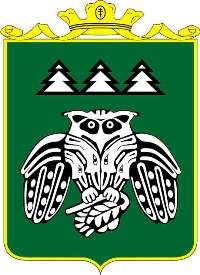 Расходы бюджета мо мр«Сыктывдинский» по отрасли «социальная политика»
13
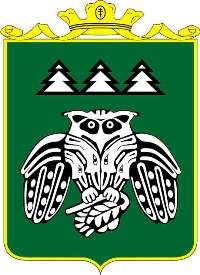 Муниципальный долг                                                  мо мр «Сыктывдинский»  за 2012-2014 годы, тыс. руб.